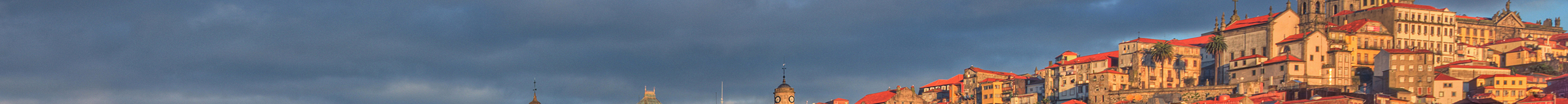 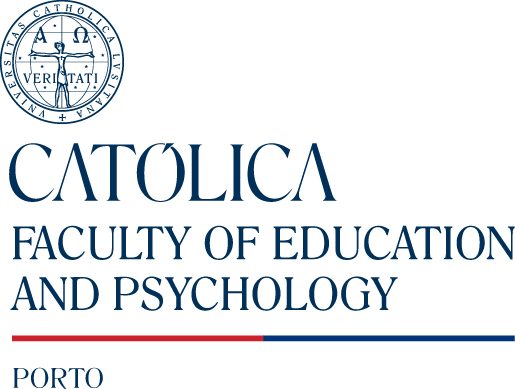 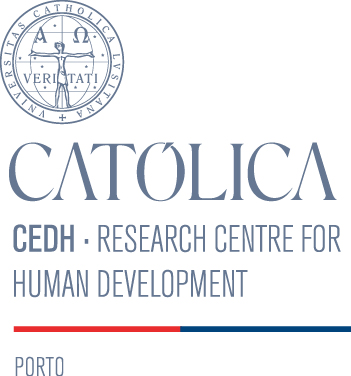 V International Seminar "Education, Territories and Human Development"
UCP, Porto - July 20-22, 2023
Título / Title
Autores /Authors
instituições/ institutions
INSIRA AQUI A IMAGEM
9.ª conferência de Mediação Intercultural e Intervenção Social, Leiria, 26 e 27 de novembro 2021
V International Seminar "Education, Territories and Human Development" // UCP - Oporto, July 20-22, 2023